Distributed Systems
(3rd Edition)
Chapter 02: Architectures
Version: March 20, 2022
Architectures: Architectural styles
Architectural styles
Basic idea
A style is formulated in terms of
(replaceable) components with well-defined interfaces
the way that components are connected to each other
the data exchanged between components
how these components and connectors are jointly configured into  a system.

Connector
A mechanism that mediates communication, coordination, or  cooperation among components. Example: facilities for (remote)  procedure call, messaging, or streaming.
2 / 36
Architectures: Architectural styles
Layered architectures
Layered architecture
Different layered organizations
Request/Response
One-way call
downcall
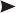 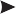 Layer N
Layer N
Layer N
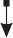 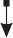 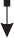 Layer N-1
Layer N-1
Layer N-1
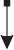 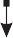 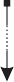 Handle
Upcall
Layer N-2
Layer N-2
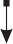 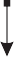 Layer 2
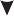 Layer N-3
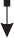 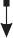 Layer 1
(a)
(b)
(c)
3 / 36
Architectures: Architectural styles
Layered architectures
Example: communication protocols
Protocol, service, interface
Party A
Party B
Layer N
Layer N
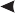 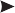 Service
Interface
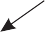 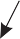 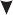 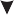 Layer N-1
Layer N-1
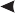 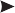 Protocol
Layered communication protocols
4 / 36
Architectures: Architectural styles
Layered architectures
Two-party communication
Server
1  from socket  import *
2  s = socket(AF_INET, SOCK_STREAM)
3  (conn, addr) = s.accept()  # returns new socket and addr. client
4  while True:	# forever
data = conn.recv(1024)	# receive data from client
5
6	if not data: break	# stop if client stopped
7	conn.send(str(data)+"*") # return sent data plus an "*"
8  conn.close()	# close the connection

Client
1  from socket  import *
2  s = socket(AF_INET, SOCK_STREAM)
3  s.connect((HOST, PORT)) # connect to server (block until accepted)
4  s.send(’Hello, world’)
5  data = s.recv(1024)
6  print data
7  s.close()
# send some data
# receive the response  # print the result
# close the connection
Layered communication protocols
5 / 36
Architectures: Architectural styles
Layered architectures
Application Layering
Traditional three-layered view
Application-interface layer contains units for interfacing to users or  external applications
Processing layer contains the functions of an application, i.e.,  without specific data
Data layer contains the data that a client wants to manipulate
through the application components
Application layering
6 / 36
Architectures: Architectural styles
Layered architectures
Application Layering
Traditional three-layered view
Application-interface layer contains units for interfacing to users or  external applications
Processing layer contains the functions of an application, i.e.,  without specific data
Data layer contains the data that a client wants to manipulate
through the application components

Observation
This layering is found in many distributed information systems, using  traditional database technology and accompanying applications.
Application layering
6 / 36
Architectures: Architectural styles
Layered architectures
Application Layering

Example: a simple search engine
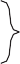 User-interface  level
User interface
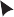 HTML page  containing list
Keyword expression
HTML
generator
Processing  level
Query  generator
Ranked list  of page titles
Ranking  algorithm
Database queries
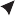 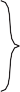 Web page titles
with meta-information
Data level
Database  with Web pages
Application layering
7 / 36
Architectures: Architectural styles	Object-based and service-oriented architectures
Object-based style
Essence
Components are objects, connected to each other through procedure  calls. Objects may be placed on different machines; calls can thus  execute across a network.
State
Object
Object
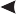 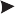 Method
Method call
Object
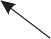 Object
Object
Interface
Encapsulation
Objects are said to encapsulate data and offer methods on that data  without revealing the internal implementation.
8 / 36
Architectures: Architectural styles	Resource-based architectures
RESTful architectures
Essence
View a distributed system as a collection of resources, individually  managed by components. Resources may be added, removed,  retrieved, and modified by (remote) applications.
Resources are identified through a single naming scheme
All services offer the same interface
Messages sent to or from a service are fully self-described
After executing an operation at a service, that component forgets  everything about the caller

Basic operations
9 / 36
Architectures: Architectural styles	Resource-based architectures
Example: Amazon’s Simple Storage Service
Essence
Objects (i.e., files) are placed into buckets (i.e., directories). Buckets  cannot be placed into buckets. Operations on ObjectName in bucket  BucketName require the following identifier:
http://BucketName.s3.amazonaws.com/ObjectName

Typical operations
All operations are carried out by sending HTTP requests:
Create a bucket/object: PUT, along with the URI
Listing objects:  GET on a bucket name
Reading an object:  GET on a full URI
10 / 36
Architectures: Architectural styles	Resource-based architectures
On interfaces
Issue
Many people like RESTful approaches because the interface to a  service is so simple. The catch is that much needs to be done in the  parameter space.
Amazon S3 SOAP interface
11 / 36
Architectures: Architectural styles
Resource-based architectures
On interfaces

Simplifications
Assume an interface bucket offering an operation create, requiring  an input string such as mybucket, for creating a bucket “mybucket.”
12 / 36
Architectures: Architectural styles
Resource-based architectures
On interfaces

Simplifications
Assume an interface bucket offering an operation create, requiring  an input string such as mybucket, for creating a bucket “mybucket.”
SOAP
import bucket  bucket.create("mybucket")
12 / 36
Architectures: Architectural styles
Resource-based architectures
On interfaces

Simplifications
Assume an interface bucket offering an operation create, requiring  an input string such as mybucket, for creating a bucket “mybucket.”
SOAP
import bucket  bucket.create("mybucket")

RESTful
PUT "http://mybucket.s3.amazonsws.com/"
12 / 36
Architectures: Architectural styles
Resource-based architectures
On interfaces

Simplifications
Assume an interface bucket offering an operation create, requiring  an input string such as mybucket, for creating a bucket “mybucket.”
SOAP
import bucket  bucket.create("mybucket")

RESTful
PUT "http://mybucket.s3.amazonsws.com/"

Conclusions
Are there any to draw?
12 / 36
Architectures: Architectural styles
Publish-subscribe architectures
Coordination
Temporal and referential coupling
Event-based and Shared data space
Component
Component
Component
Component
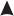 Notification  delivery
Subscribe
Data  delivery
Subscribe
Publish
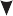 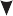 Event bus

h
Shared (persistent) data space
13 / 36
Architectures: Architectural styles
Publish-subscribe architectures
Example: Linda tuple space
Three simple operations
in(t): remove a tuple matching template t
rd(t): obtain copy of a tuple matching template t
out(t): add tuple t to the tuple space

More details
Calling out(t) twice in a row, leads to storing two copies of tuple
t ⇒ a tuple space is modeled as a multiset.
Both in and rd are blocking operations: the caller will be blocked  until a matching tuple is found, or has become available.
14 / 36
Architectures: Architectural styles
Publish-subscribe architectures
Example: Linda tuple space
Bob
1  blog = linda.universe._rd(("MicroBlog",linda.TupleSpace))[1]
2
3  blog._out(("bob","distsys","I am studying chap 2"))
4  blog._out(("bob","distsys","The linda example’s pretty simple"))
5  blog._out(("bob","gtcn","Cool book!"))

Alice
1  blog = linda.universe._rd(("MicroBlog",linda.TupleSpace))[1]
2
3  blog._out(("alice","gtcn","This graph theory stuff is not easy"))
4  blog._out(("alice","distsys","I like systems more than graphs"))

Chuck
1  blog = linda.universe._rd(("MicroBlog",linda.TupleSpace))[1]
2
3  t1 = blog._rd(("bob","distsys",str))
4  t2 = blog._rd(("alice","gtcn",str))
5  t3 = blog._rd(("bob","gtcn",str))
15 / 36
Architectures: Middleware organization
Wrappers
Using legacy to build middleware
Problem
The interfaces offered by a legacy component are most likely not  suitable for all applications.
Solution
A wrapper or adapter offers an interface acceptable to a client  application. Its functions are transformed into those available at the  component.
16 / 36
Architectures: Middleware organization
Wrappers
Organizing wrappers

Two solutions: 1-on-1 or through a broker
Wrapper
Broker
Application
Complexity with N applications
1-on-1: requires N × (N − 1) = O(N2) wrappers
broker: requires 2N = O(N) wrappers
17 / 36
Architectures: Middleware organization
Interceptors
Developing adaptable middleware
Problem
Middleware contains solutions that are good for most applications ⇒
you may want to adapt its behavior for specific applications.
18 / 36
Architectures: Middleware organization
Interceptors
Intercept the usual flow of control
Client application
Intercepted call
B.doit(val)

Application stub
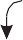 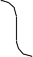 Request-level interceptor
Nonintercepted call
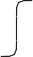 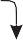 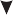 invoke(B, &doit, val)

Object middleware
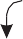 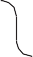 Message-level interceptor
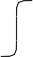 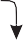 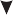 send(B, “doit”, val)
Local OS
To object B
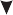 19 / 36
Architectures: System architecture
Centralized organizations
Centralized system architectures

Basic Client–Server Model
Characteristics:
There are processes offering services (servers)
There are processes that use services (clients)
Clients and servers can be on different machines
Clients follow request/reply model with respect to using services
Client	Server

Request
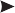 Wait
Provide service
Reply
Simple client-server architecture
20 / 36
Architectures: System architecture
Centralized organizations
Multi-tiered centralized system architectures
Some traditional organizations
Single-tiered: dumb terminal/mainframe configuration
Two-tiered: client/single server configuration
Three-tiered: each layer on separate machine
Traditional two-tiered configurations
Client machine
User interface
User interface
User interface	User interface	User interface
Application	Application	Application
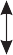 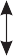 Database
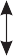 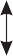 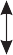 User interface
Application
Application
Application
Database
Database
Database
Database
Database
Server machine
(c)
(a)
(b)
(d)
(e)
Multitiered Architectures
21 / 36
Architectures: System architecture
Centralized organizations
Being client and server at the same time
Three-tiered architecture
Client
Application  server
Database  server
Request  operation
Request
data
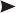 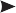 Wait for  reply
Wait for  data
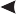 Return  data
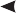 Return  reply
Multitiered Architectures
22 / 36
Architectures: System architecture
Decentralized organizations: peer-to-peer systems
Alternative organizations

Vertical distribution
Comes from dividing distributed applications into three logical layers,  and running the components from each layer on a different server  (machine).
Horizontal distribution
A client or server may be physically split up into logically equivalent  parts, but each part is operating on its own share of the complete data  set.
Peer-to-peer architectures
Processes are all equal: the functions that need to be carried out are  represented by every process ⇒ each process will act as a client and  a server at the same time (i.e., acting as a servant).
23 / 36
Architectures: System architecture	Decentralized organizations: peer-to-peer systems
Structured P2P
Essence
Make use of a semantic-free index: each data item is uniquely  associated with a key, in turn used as an index. Common practice: use  a hash function
key(data item) = hash(data item’s value).
P2P system now responsible for storing (key,value) pairs.
Simple example: hypercube
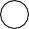 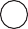 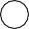 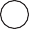 0000
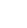 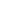 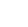 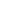 0001
1001
1000
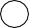 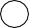 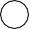 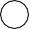 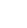 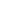 0010
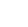 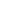 0011
1011
1010
0100
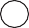 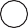 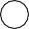 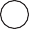 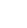 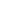 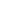 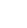 1101
0101
1100
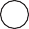 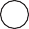 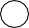 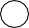 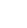 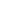 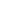 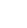 0110	0111	1111
1110
Looking up d with key k ∈ {0, 1, 2,..., 24 − 1} means routing request to  node with identifier k .
Structured peer-to-peer systems
24 / 36
Architectures: System architecture
Decentralized organizations: peer-to-peer systems
Example: Chord
Principle
Nodes are logically organized in a ring. Each node has an m-bit  identifier.
Each data item is hashed to an m-bit key.
Data item with key k is stored at node with smallest identifier
id ≥ k , called the successor of key k .
►
The ring is extended with various shortcut links to other nodes.
Structured peer-to-peer systems
25 / 36
Architectures: System architecture
Decentralized organizations: peer-to-peer systems
Example: Chord
0
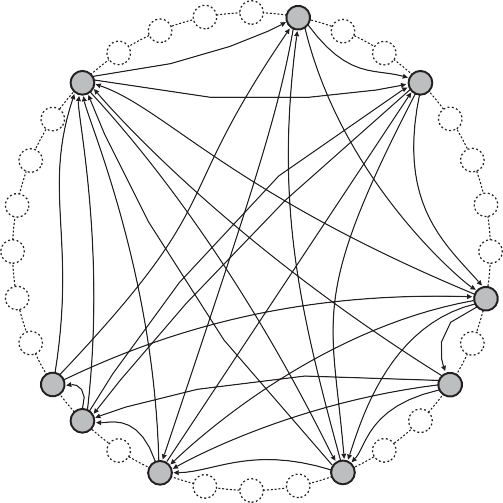 31
1
30
2
29
3
Actual node  28

27
Shortcut
4
5
26
6
Nonexisting   25
7
node
8
24
Node responsible for  keys {5,6,7,8,9}
23
9
22
10
21
11
20
12
13
19
18	14
17	16     15
lookup(3)@9 : 28 → 1 → 4
Structured peer-to-peer systems
26 / 36
Architectures: System architecture
Decentralized organizations: peer-to-peer systems
Unstructured P2P

Essence
Each node maintains an ad hoc list of neighbors. The resulting overlay
resembles a random graph: an edge (u, v) exists only with a certain
probability P[(u, v)].
Searching
Flooding: issuing node u passes request for d to all neighbors.  Request is ignored when receiving node had seen it before.  Otherwise, v searches locally for d (recursively). May be limited  by a Time-To-Live: a maximum number of hops.
Random walk: issuing node u passes request for d to randomly  chosen neighbor, v . If v does not have d , it forwards request to  one of its randomly chosen neighbors, and so on.
Unstructured peer-to-peer systems
27 / 36
Architectures: System architecture
Decentralized organizations: peer-to-peer systems
Flooding versus random walk

Model
Assume N nodes and that each data item is replicated across r
randomly chosen nodes.
Random walk
P[k ] probability that item is found after k attempts:
r	r
k−1
P[k ] =	(1 −	)	.
N	N
S (“search size”) is expected number of nodes that need to be probed:
N	N
r 	r
S =  ∑ k · P[k ] =  ∑ k · N (1 − N )	≈ N/r for 1 « r ≤ N.
k =1
k−1
k =1
Unstructured peer-to-peer systems
28 / 36
Architectures: System architecture
Decentralized organizations: peer-to-peer systems
Flooding versus random walk

Flooding
Flood to d randomly chosen neighbors
After k steps, some R(k ) = d · (d − 1)k−1 will have been reached  (assuming k is small).
r
►
With fraction r/N nodes having data, if	· R(k ) ≥ 1, we will have
N
found the data item.

Comparison
If r/N = 0.001, then S ≈ 1000
With flooding and d = 10, k = 4, we contact 7290 nodes.
Random walks are more communication efficient, but might take  longer before they find the result.
Unstructured peer-to-peer systems
29 / 36
Architectures: System architecture	Decentralized organizations: peer-to-peer systems
Super-peer networks
Essence
It is sometimes sensible to break the symmetry in pure peer-to-peer  networks:
When searching in unstructured P2P systems, having index  servers improves performance
Deciding where to store data can often be done more efficiently  through brokers.
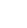 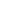 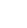 Super peer
Overlay network of super peers
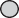 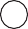 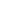 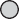 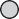 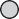 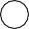 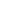 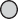 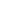 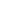 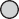 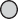 Weak peer
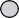 Hierarchically organized peer-to-peer networks
30 / 36
Architectures: System architecture	Decentralized organizations: peer-to-peer systems
Skype’s principle operation: A wants to contact B
Both A and B are on the public Internet
A TCP connection is set up between A and B for control packets.
The actual call takes place using UDP packets between  negotiated ports.
A operates behind a firewall, while B is on the public  Internet
A sets up a TCP connection (for control packets) to a super peer S
S sets up a TCP connection (for relaying control packets) to B
The actual call takes place through UDP and directly between A
and B
Both A and B operate behind a firewall
A connects to an online super peer S through TCP
S sets up TCP connection to B.
For the actual call, another super peer is contacted to act as a  relay R: A sets up a connection to R, and so will B.
Hierarchical►ly orgAanlilzevdopieceer-tot-praeefrfincetwiosrkfsorwarded  over the two TCP connections, and
31 / 36
Architectures: System architecture
Hybrid Architectures
Edge-server architecture

Essence
Systems deployed on the Internet where servers are placed at the  edge of the network: the boundary between enterprise networks and  the actual Internet.
Client
Content provider
ISP
ISP
Core Internet
Edge server
Enterprise network
Edge-server systems
32 / 36
Architectures: System architecture
Hybrid Architectures
Collaboration: The BitTorrent case
Principle: search for a file F
Lookup file at a global directory ⇒ returns a torrent file
Torrent file contains reference to tracker: a server keeping an  accurate account of active nodes that have (chunks of) F .
P can join swarm, get a chunk for free, and then trade a copy of
that chunk for another one with a peer Q also in the swarm.
Client node
K out of N nodes
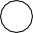 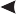 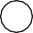 Node 1
Lookup(F)
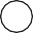 Node 2
A BitTorrent  Web page or  search engine
torrent file  for file F
List of nodes  with (chunks of)  file F
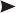 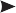 Web server
File server
Tracker
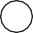 Node N
Collaborative distributed systems
33 / 36
Architectures: System architecture	Hybrid Architectures
BitTorrent under the hood
Some essential details
A tracker for file F returns the set of its downloading processes:  the current swarm.
A communicates only with a subset of the swarm: the neighbor  set NA.
if B ∈ NA  then also A ∈ NB .
Neighbor sets are regularly updated by the tracker
Exchange blocks
A file is divided into equally sized pieces (typically each being 256  KB)
Peers exchange blocks of pieces, typically some 16 KB.
A can upload a block d of piece D, only if it has piece D.
Neighbor B belongs to the potential set PA of A, if B has a block  that A needs.
If B ∈ PA and A ∈ PB : A and B are in a position that they can trade
a block.
Collaborative distributed systems
34 / 36
Architectures: System architecture
Hybrid Architectures
BitTorrent phases
Bootstrap phase
A has just received its first piece (through optimistic unchoking: a node  from NA unselfishly provides the blocks of a piece to get a newly  arrived node started).
Trading phase
|PA| > 0: there is (in principle) always a peer with whom A can trade.
Last download phase
|PA| = 0: A is dependent on newly arriving peers in NA in order to get  the last missing pieces. NA can change only through the tracker.
Collaborative distributed systems
35 / 36
Architectures: System architecture
Hybrid Architectures
BitTorrent phases

Development of |P| relative to |N|.
1.0

0.8

0.6
|P|
|N|
0.4
|N| = 5
|N| = 10
|N| = 40

0.2	0.4	0.6	0.8	1.0
0.2
0.0
Fraction pieces downloaded
Collaborative distributed systems
36 / 36